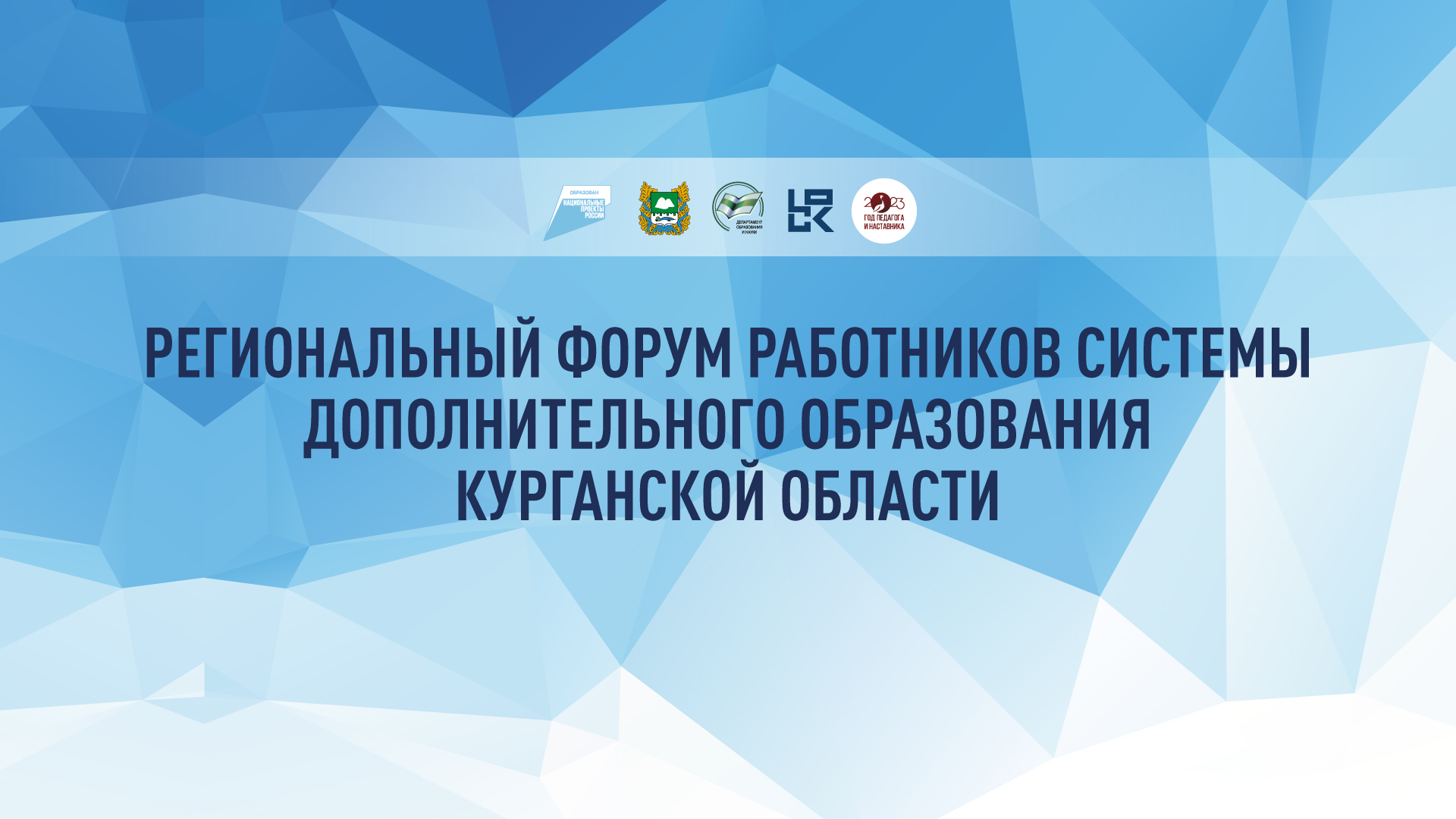 г. Курган, 2023 г.
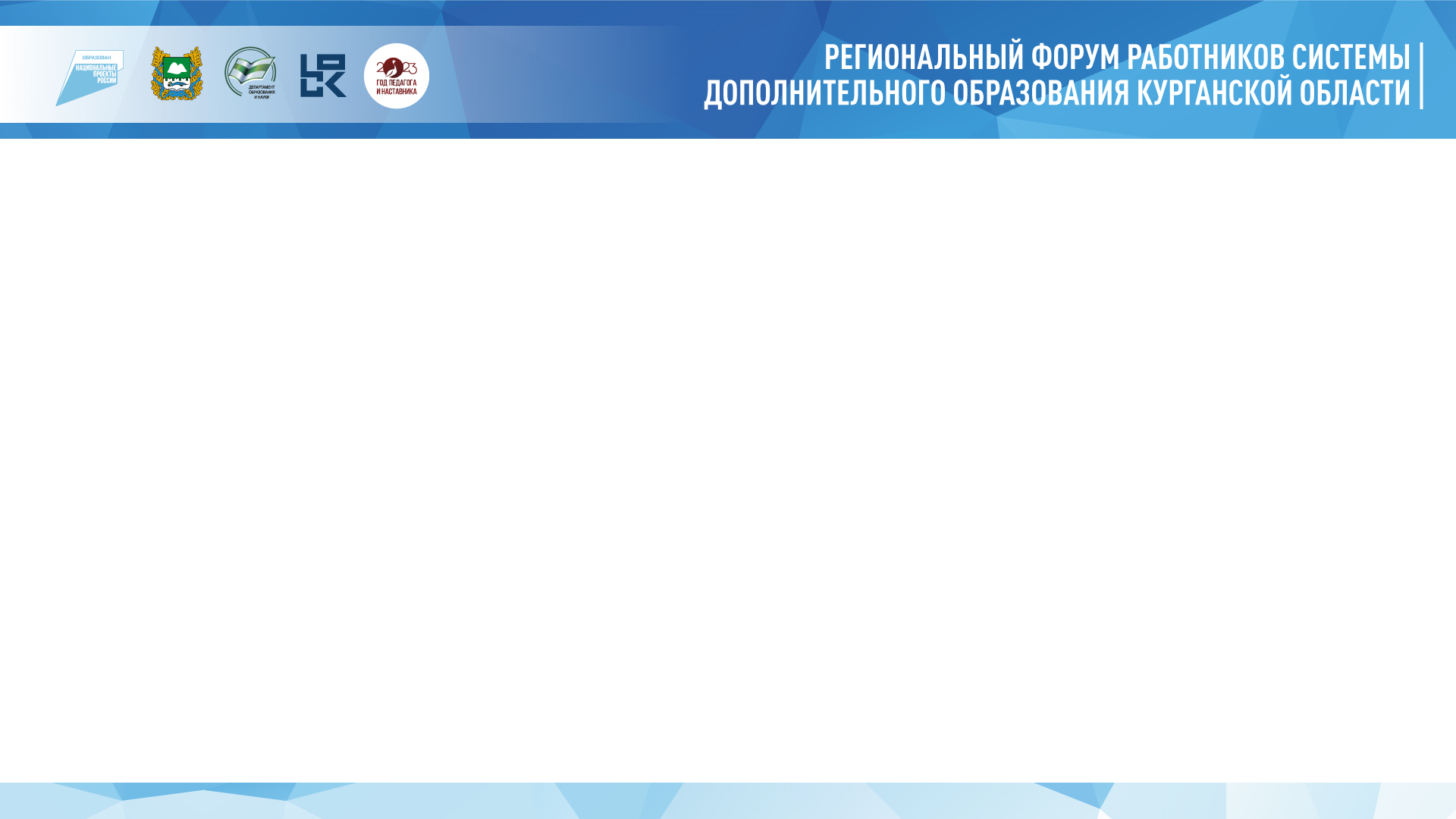 Дополнительное образование:
 общие ориентиры и новые траектории

				Кочеров Андрей Борисович, 
директор Департамента образования и науки Курганской области
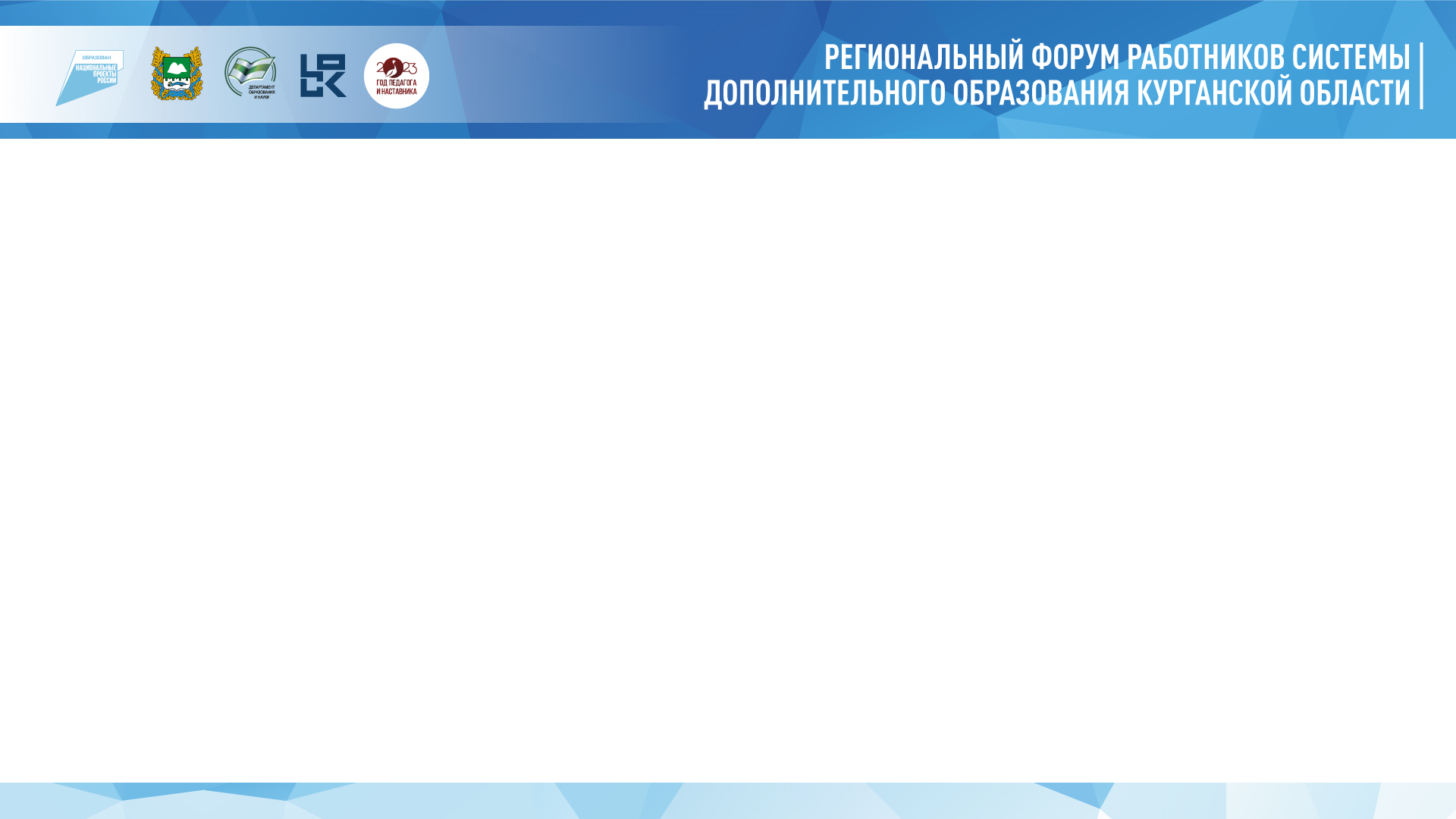 Дополнительное образование
 Государственных и муниципальных организаций - 94:

сферы образования - 31;
сферы культуры - 34; 
сферы физической культуры и спорта - 29
Организаций частной формы собственности - 34

Охват дополнительным образованием

2022 год – 80,9%;
2023 год – 82,49%;
2024 год – 83,10% (план)
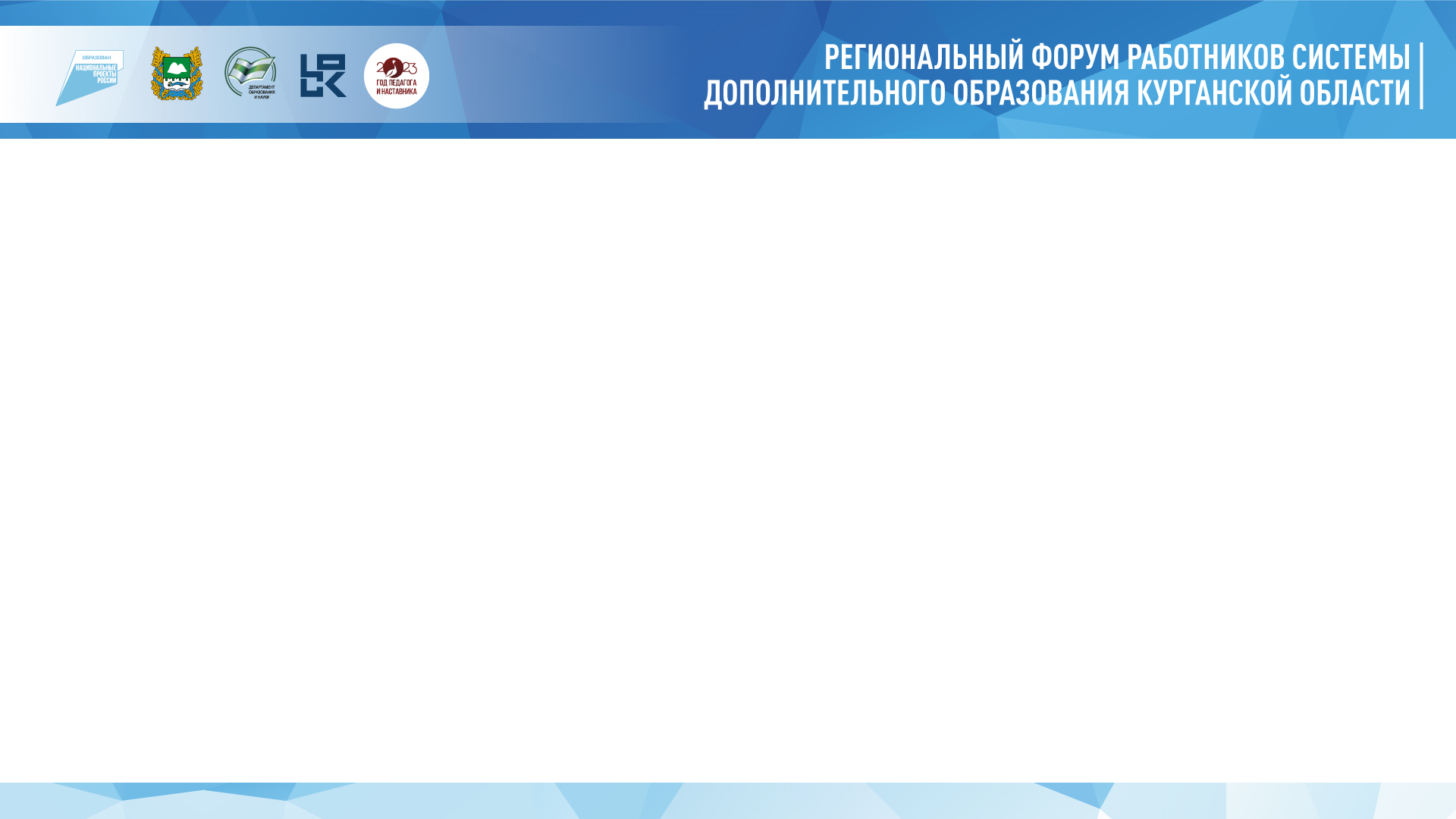 Достижение в 2023 году Целевых показателей 
Концепции развития дополнительного образования детей до 2030 года
Образовательных организаций в АИС Навигатор - 502
Дополнительных общеобразовательных программ - 6143:
программы художественной направленности - 1635
программы физкультурно-спортивной направленности - 1595
программы социально-гуманитарной - 1372
программы естественнонаучной направленности - 708
программы технической направленности - 577 
туристско-краеведческой направленности – 256
Дополнительных общеобразовательных программ для детей с ограниченными возможностями здоровья и детей-инвалидов - 988
Сертифицированных программ - 1451
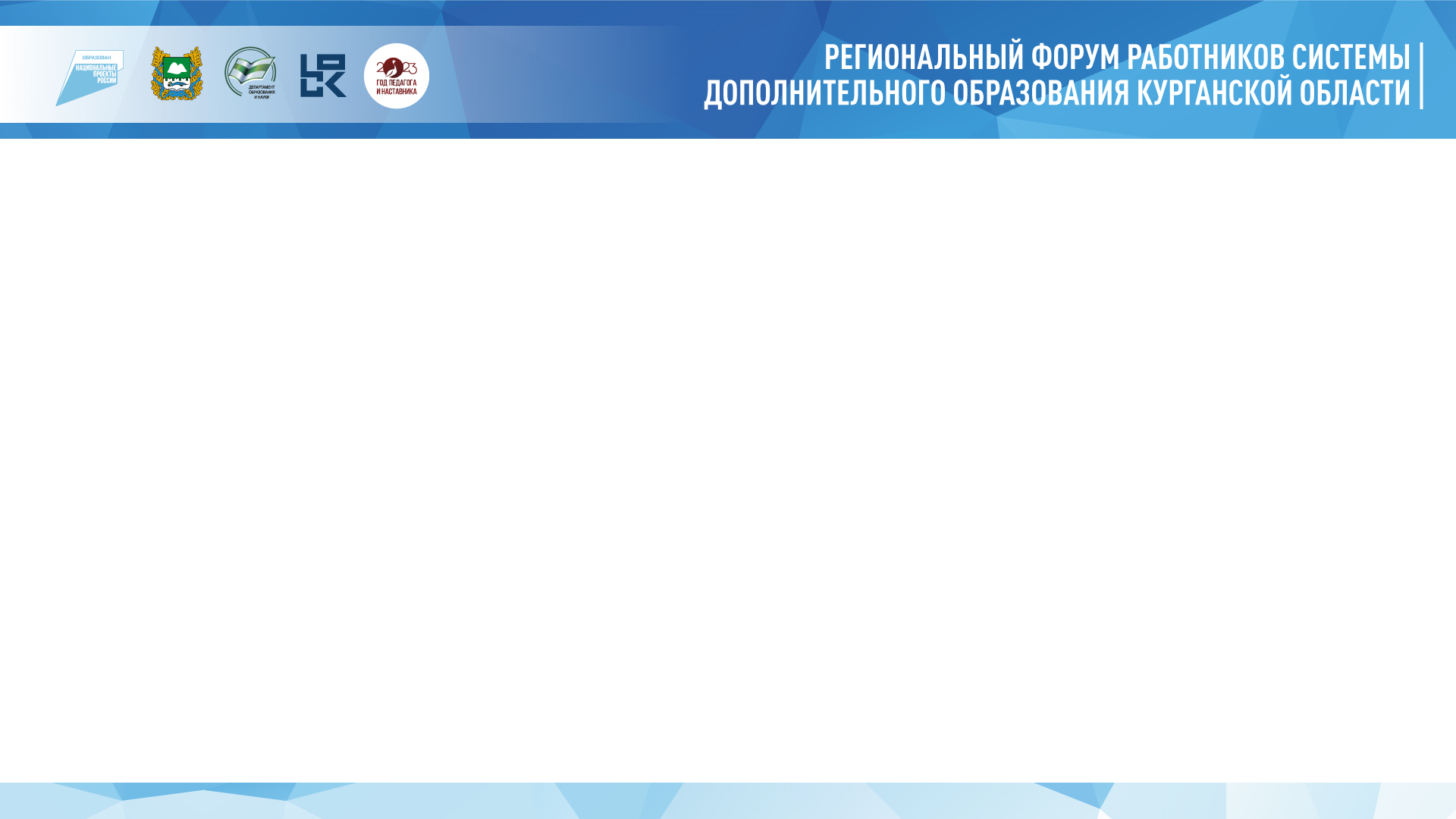 Доступность и качество дополнительного образования
	
Областной конкурс дополнительных общеобразовательных (общеразвивающих) программ «Стартуем вместе» 
Победители  2023 года
МБОУ ДО «Дом детства и юношества «Ритм», город Шадринск
МБУ ДО «Мокроусовский дом детского творчества»
МБОУ ДО «Дом детского творчества «Радуга» города Кургана
МБОУ ДО «Дом творчества детей и молодежи «Гармония» города Кургана
	
	Областной конкурс на предоставление гранта Губернатора Курганской области «Центр развития таланта - лидер детского внимания»
Победитель 2023 года 
МБУДО «Лебяжьевский Центр дополнительного образования»
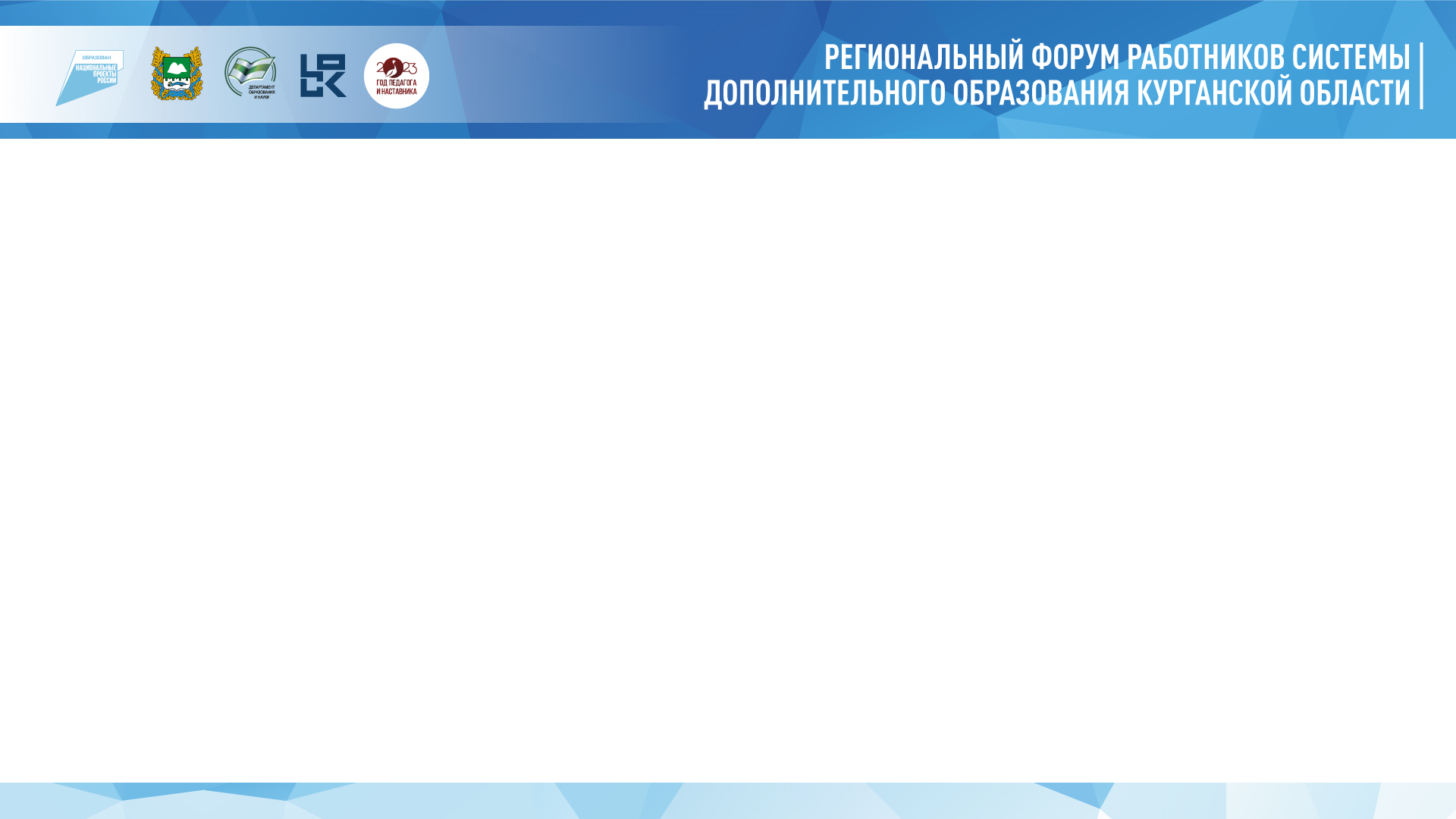 Обновление содержания дополнительного образования
Модельные дополнительные общеобразовательные программы:
«Начальная военная подготовка» (36 часов)
«Беспилотные летательные аппараты» (72 часа)
Дополнительная профессиональная программа повышения квалификации
«Методика управления беспилотными летательными аппаратами» (36 часов)
Апробация программ
 «Начальная военная подготовка» - 5 образовательных организаций
«Беспилотные летательные аппараты» - 8 образовательных организаций
FPV – дроны выданы:
МБУДО «Детско-юношеский Центр» Шадринского муниципального округа
МБУДО «Дом детства и юношества», г. Катайск
МБУДО Детско-юношеский центр «Импульс», Шумихинский район
МБУДО «Лебяжьевский центр дополнительного образования»
МБОУДО  «Кетовский детско-юношеский центр»
МБУДО «Варгашинский детско-юношеский центр»
МБУДО «Далматовский Дом детского творчества»
МБУДО  «Петуховский дом творчества»
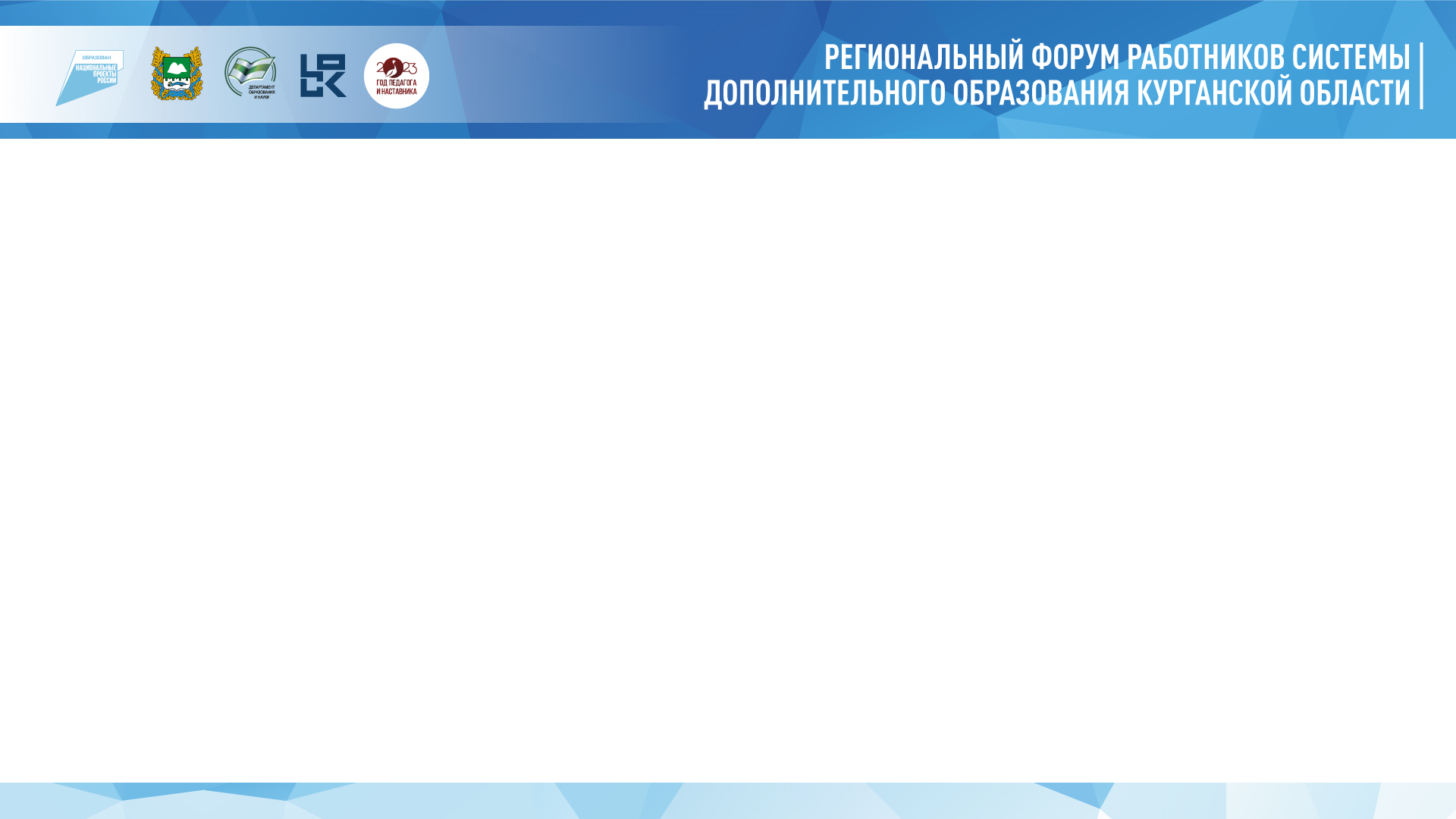 Обновление содержания дополнительного образования
реестр школьных культурно-познавательных маршрутов Курганской области https://clck.ru/32gmAW
областной конкурс проектов туристских походов и экспедиций среди образовательных организаций 
Победители 2023 года
МБОУДО «Станция детского и юношеского туризма и экскурсий» города Кургана
МБОУДО «Кетовский детско-юношеский центр»
МБУДО «Варгашинский детско-юношеский центр»
областная профильная туристическая смена 
соревнования по туризму среди обучающихся «Туристское ассорти – 2023»
областной слет по туризму среди педагогических работников образовательных учреждений Курганской области, посвященный Году педагога и наставника
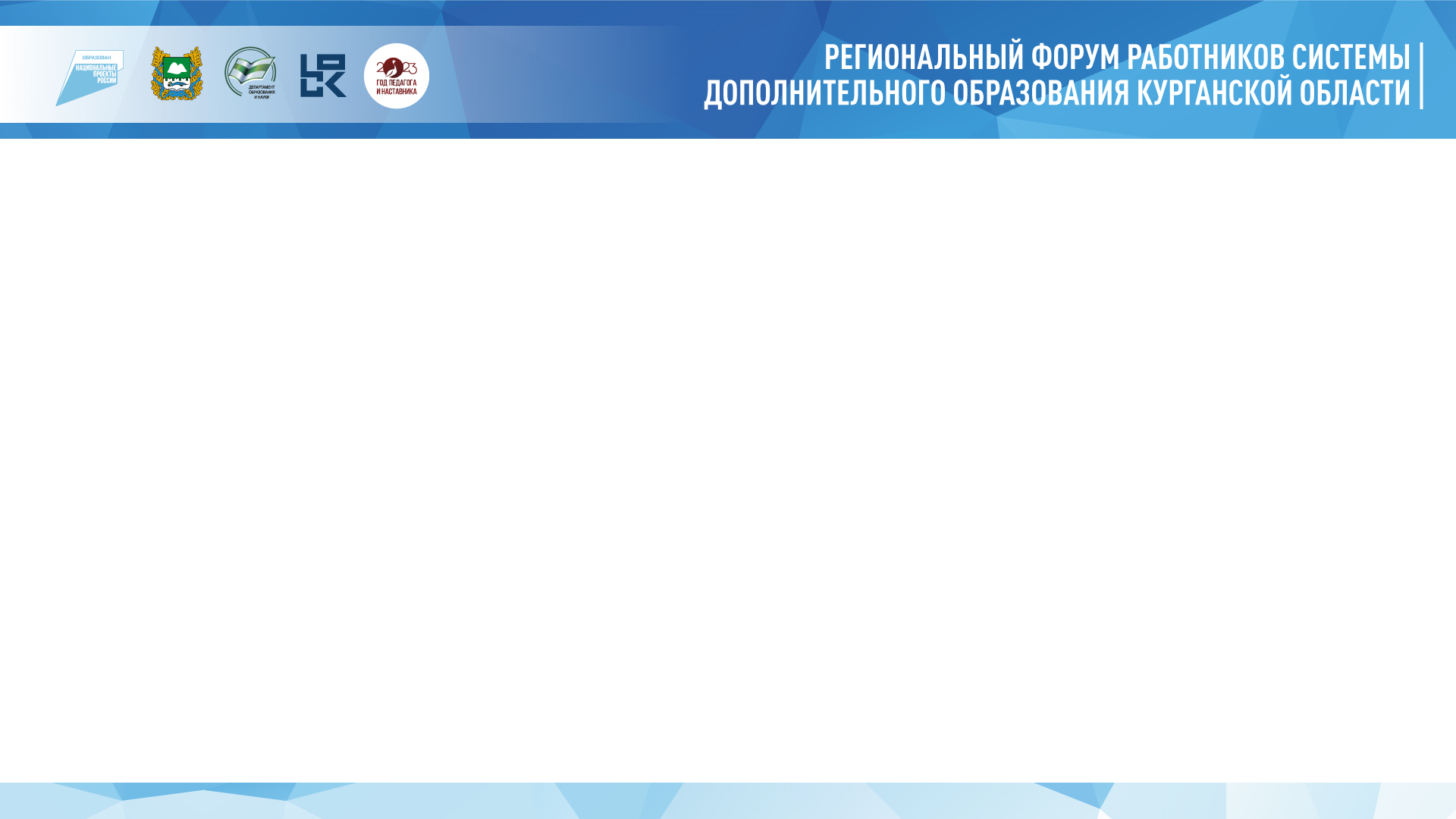 реестр музеев образовательных организаций - 264
доля детей, обучающихся 5 - 9 классов принимающих участие в экскурсиях по историко-культурной, научно-образовательной, патриотической тематике – 23,4%
реестр школьных спортивных клубов Курганской области - 240
реестр школьных театров - 179
областные профильные смены на базе комплекса отдыха и развития «Чумляк» - 36
онлайн трансляции позитивного контента для школьников в период каникул «#КаникулыЗаУралом» - 51700 просмотров
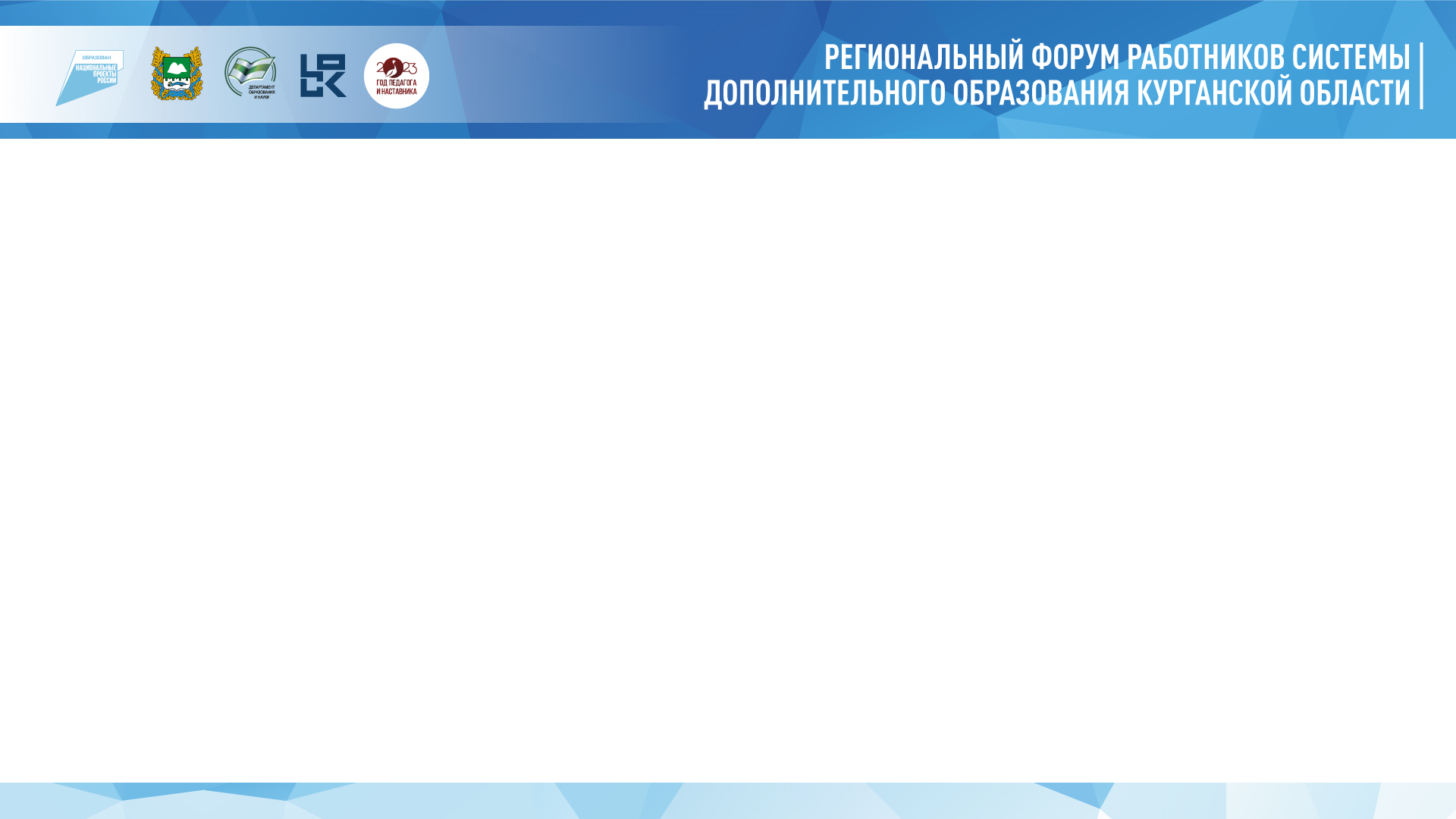 Центр развития современных компетенций реализовал в 2023 году дополнительные профессиональные программы повышения квалификации для педагогических и руководящих работников системы дополнительного образования
Система дополнительного образования детей Курганской области: механизмы, технологии и практики достижения национальных целей и общественно значимых результатов (32 человека)
Использование цифровых технологий в образовательном процессе в организациях дополнительного образования (17 человек) 
Организационно-управленческие условия внедрения Целевой модели на муниципальном уровне (26 человек)
Методика управления беспилотными летательными аппаратами (16 человек)
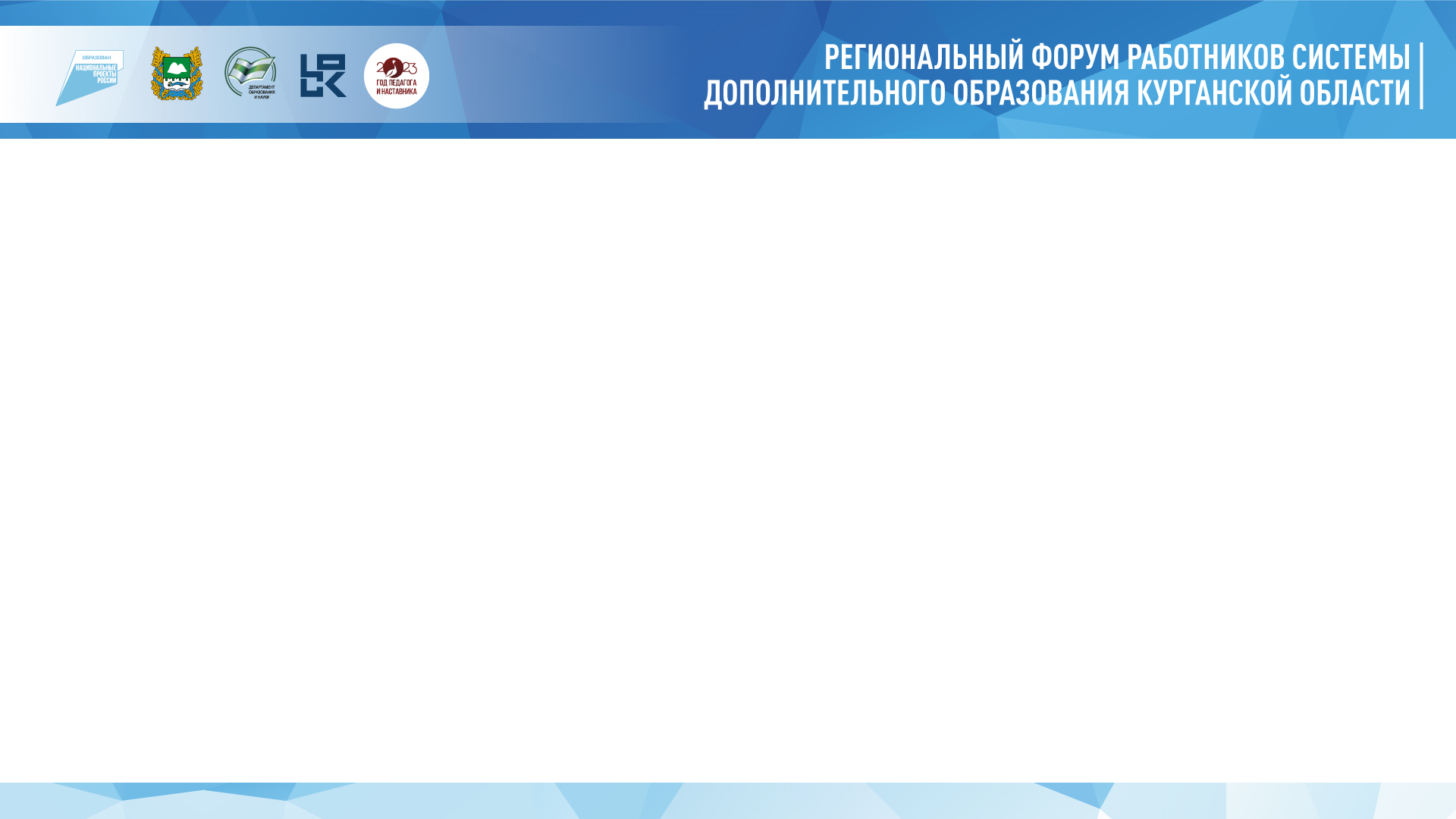 Поддержка и развитие региональной системы 
дополнительного образования детей

региональный рейтинг  многопрофильных образовательных организаций дополнительного образования 
региональный рейтинг муниципальных опорных центров
мониторинг удовлетворенности родителей (законных представителей) обучающихся качеством услуг дополнительного образования
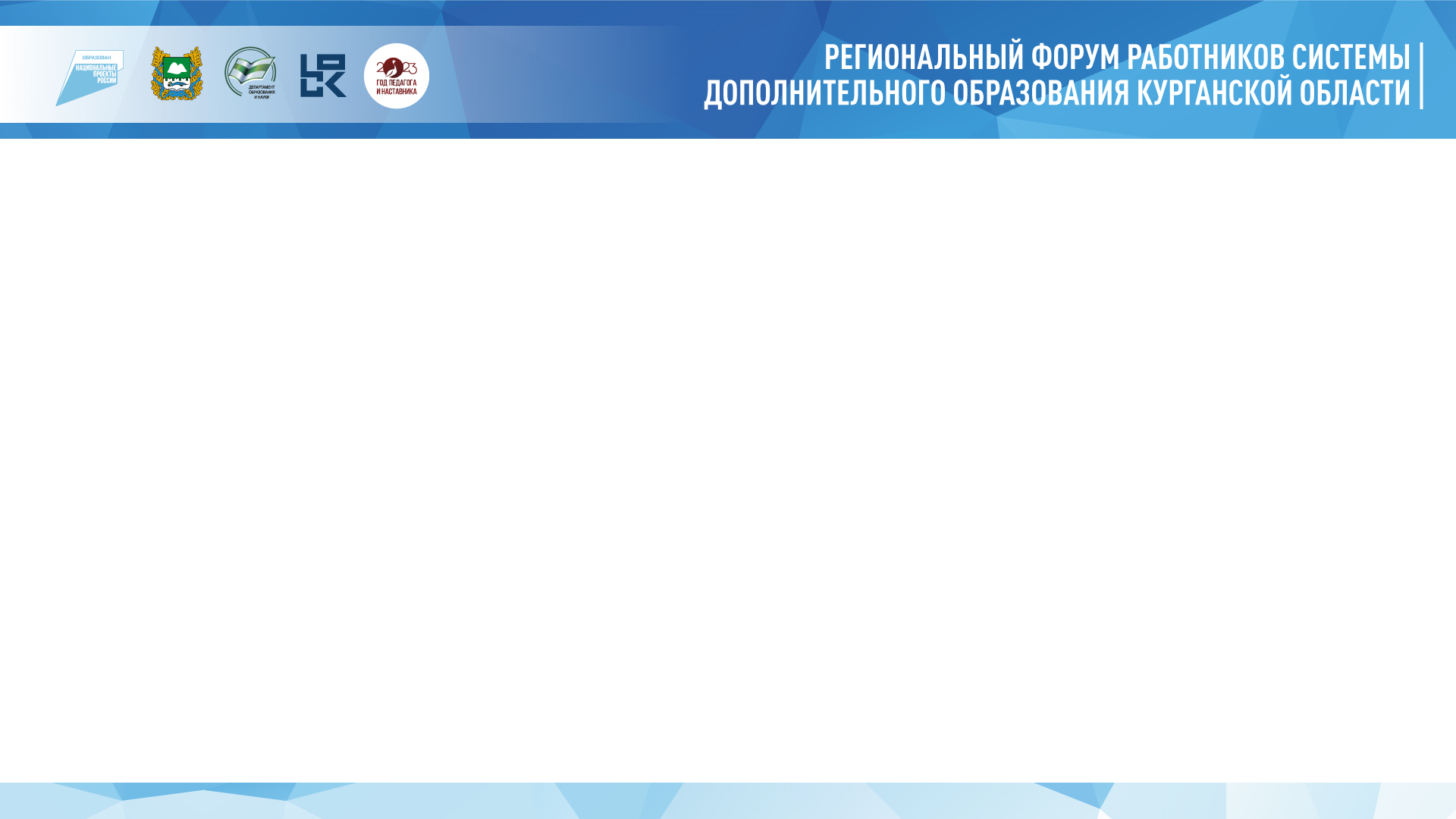 Основные задачи на 2024 год
апробация социального заказа на оказание государственных услуг по направлению деятельности «реализация дополнительных образовательных программ»
обеспечение достижения показателей регионального проекта «Успех каждого ребенка» (83,10% - охват дополнительным образованием, 25 % - охват социальным сертификатом)
удовлетворение спроса и потребностей родителей и детей в возрасте от 5 до 18 лет в платных образовательных услугах
повышение качества и доступности дополнительного образования, в том числе для детей, находящихся в трудной жизненной ситуации, детей с ОВЗ
 использование ресурсов школьных спортивных клубов, школьных музеев, школьных театров, Юнармии, Центров цифрового и гуманитарного образования «Точка роста» на принципах сетевого взаимодействия для реализации дополнительных общеобразовательных программ
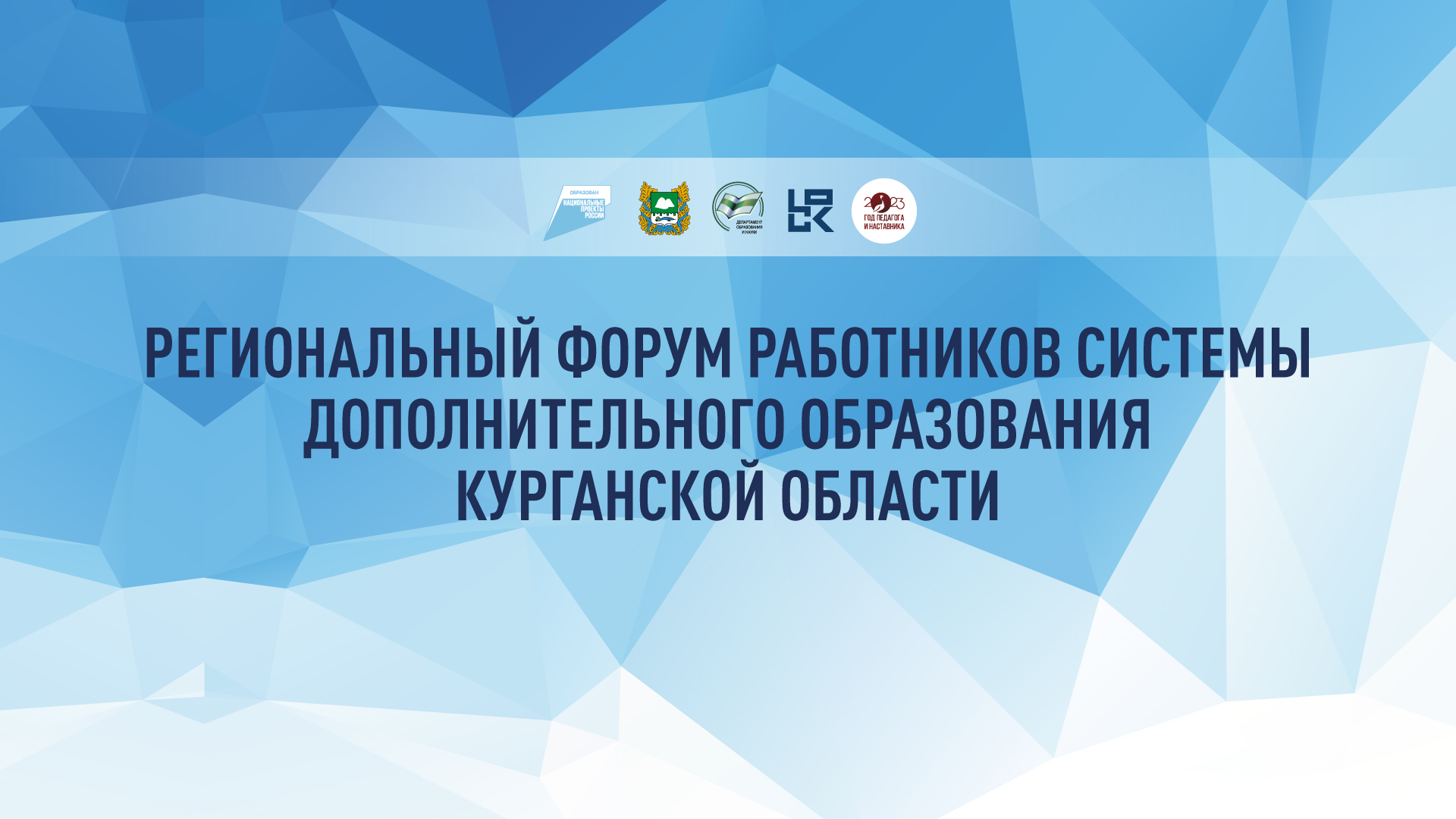 г. Курган, 2023 г.